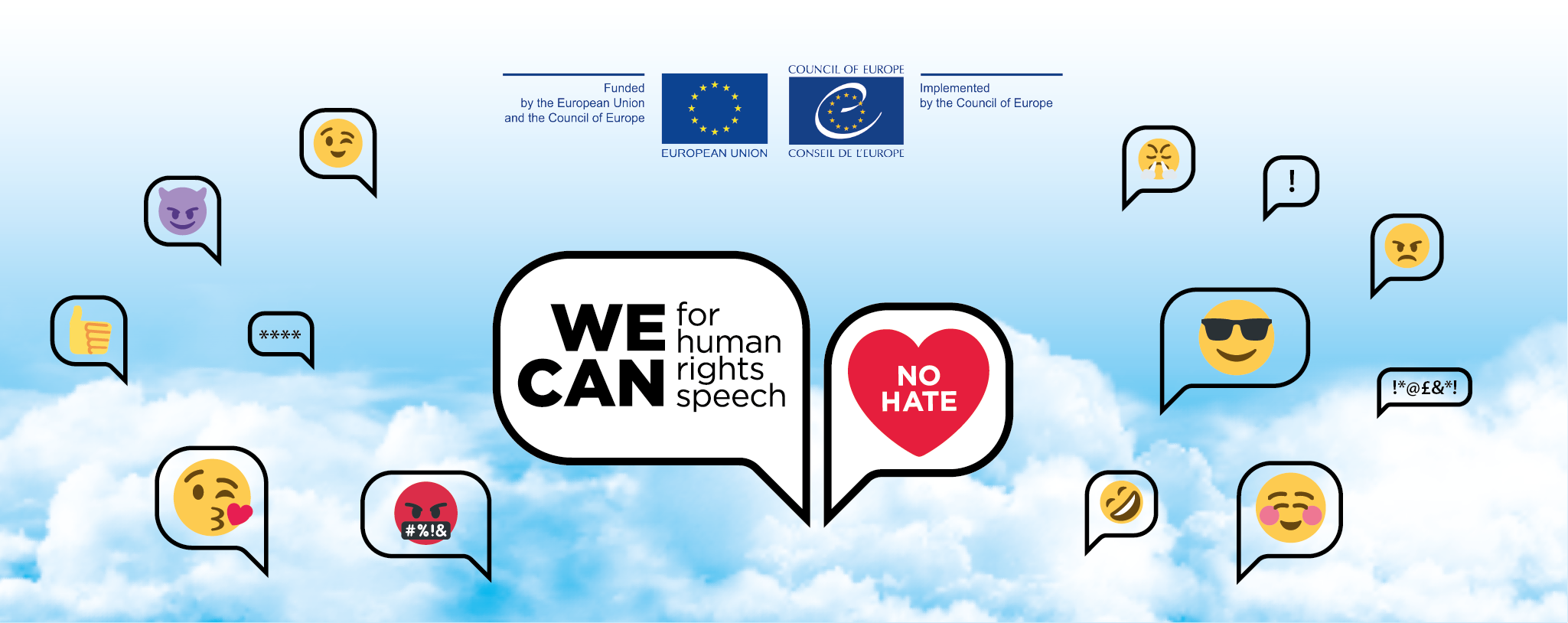 Assessing whether hate speech will spreadVictoria Carasava ActiveWatch
Assessing whether hate speech will spread
The importance of pre-identifying hate storms 

Methodology 
Case study: Romania

Case study: Germany 

Case study: Italy 

General Conclusions and Recommendations
3
The importance of 
pre-identifying hate storms
There are 3 main ways through which activists can tackle online hate-speech

Taking action against the speaker (administrative, civil or criminal proceedings)

Censoring expressions
      (deleting content)

More communication 
      (counter or alternative narratives)
22/02/2021
4
The importance of 
pre-identifying hate storms
Out of these three, choosing to communitate more can be the most effective method:

It changes/influences the perspective of the audience

It does not turn the hater into a martyr

It has a longer-term impact
22/02/2021
5
The importance of 
pre-identifying hate storms
An “early warning” system for an upcoming hate storm could increase activists’ chances of deploying:

The right narrative
At the right time
To the right audiences
However, employing counter and alternative narratives successfully is dependent on: 

The experience and skills of the activist 

Timing and beliefs of the audience
22/02/2021
6
Methodology
22/02/2021
7
Methodology

Each of the events was described based on:
22/02/2021
8
Methodology

The public discourse on social media related to each of the identified events was coded based on the following characteristics:
22/02/2021
9
Case Study
Romania
73 events identified and analysed

Mostly on Facebook 

Generated houndreds of posts and thousands of comments

Findings are highly contextual
22/02/2021
10
Case Study
Romania – Percieved Threat
Posts concerning the LGBT community more likely to get shared by larger number of people 
likely to attract more hate in the comments but also more CAN messages
threats of cultural changes or changes to the way of life 


Events relating to Roma ethnics 
generated most hate when the perceived threat had to do with depictions of theft or acts of physical violence. 


Posts about the Hungarian minority
concerns expressed were related to the possible discrimination of Romanian ethnics in the areas where Hungarians represent a local majority.
22/02/2021
11
Case Study
Romania – Localization
Posts concerning the Roma community 
Events taking place at the local level were more likely to generate comments containing hate speech

For the Hungarian minority
Events taking place at a local level generated the most hateful posts and comments

In the case of the LGBT community
Events taking place outside Romania (either in the EU or elsewhere) more likely to generate hate speech.
What this suggests is that the proximity of the events to the readers strongly influence their likelihood to be emotionally triggered and to engage in hate speech.
22/02/2021
12
Case Study
Romania - A surprising finding
The levels of hate speech were not influenced by whether an event involved concrete antisocial acts or not. 

This confirms once again that hate speech tends to be motivated not by facts but by subjective perceptions.
22/02/2021
13
Case Study
Romania - Recommendations
Romanian activists should pay special attention to: 

Events taking place at a local and national level; for the LGBT community, special attention should be paid to the international level;

Given that hate speech tends to be more prevalent in the user generated comments to posts on social networks, the managers of these accounts should allocate more resources for content moderation activities.
22/02/2021
14
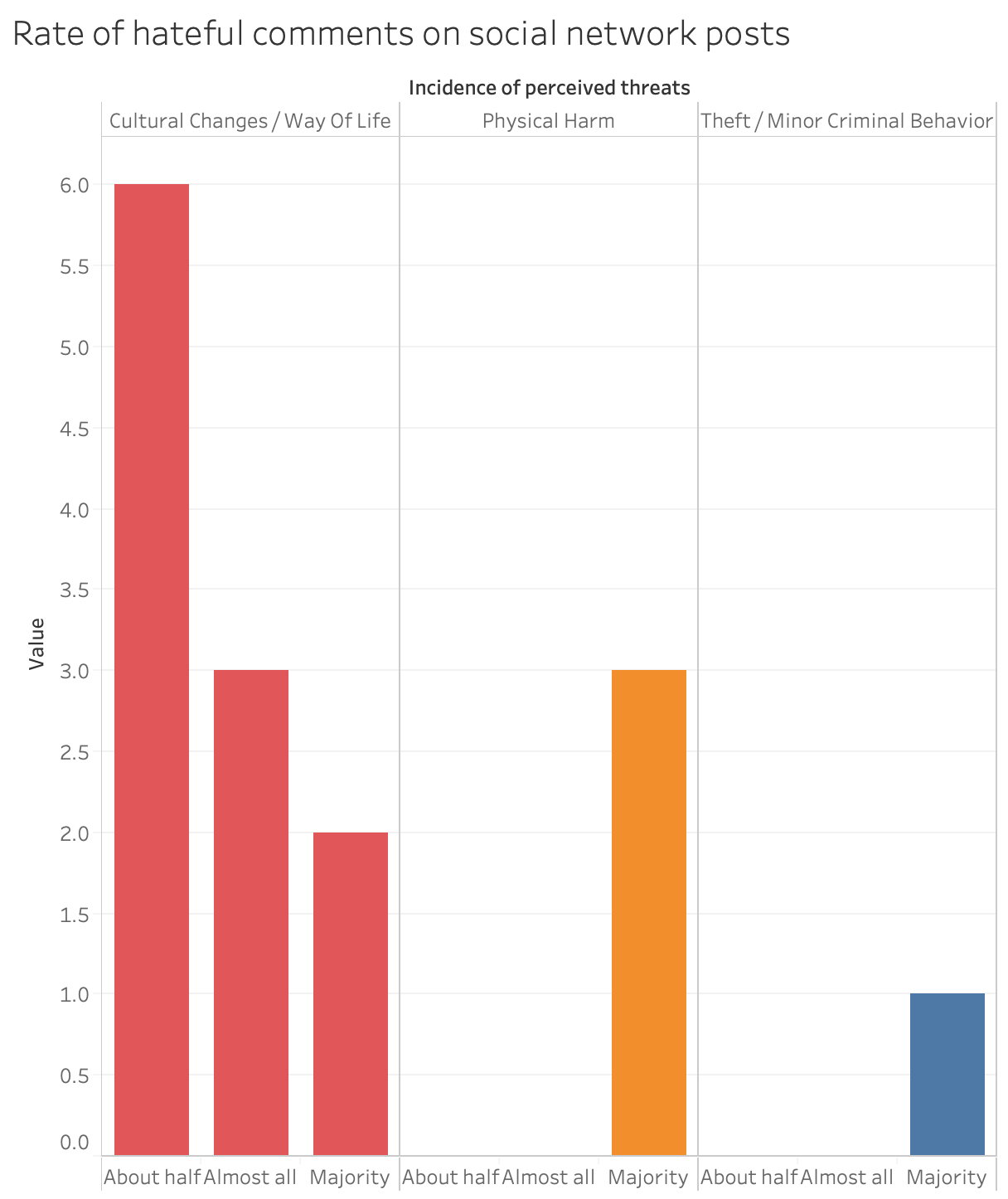 Case Study
Germany – Perceived Threat
15 events occuring mostly in spring 2020
These events generated multiple posts on social networks (mainly on Facebook and Twitter) and hundreds of comments. 

Perceived threat 

Most of the events were susceptible to primarily generate fear regarding cultural changes or changes to the way of life in Germany (11 out of 15 events). 

Concrete antisocial acts or behaviors were observed in only one event out of the 15 we have analyzed.
22/02/2021
15
Case Study - Germany
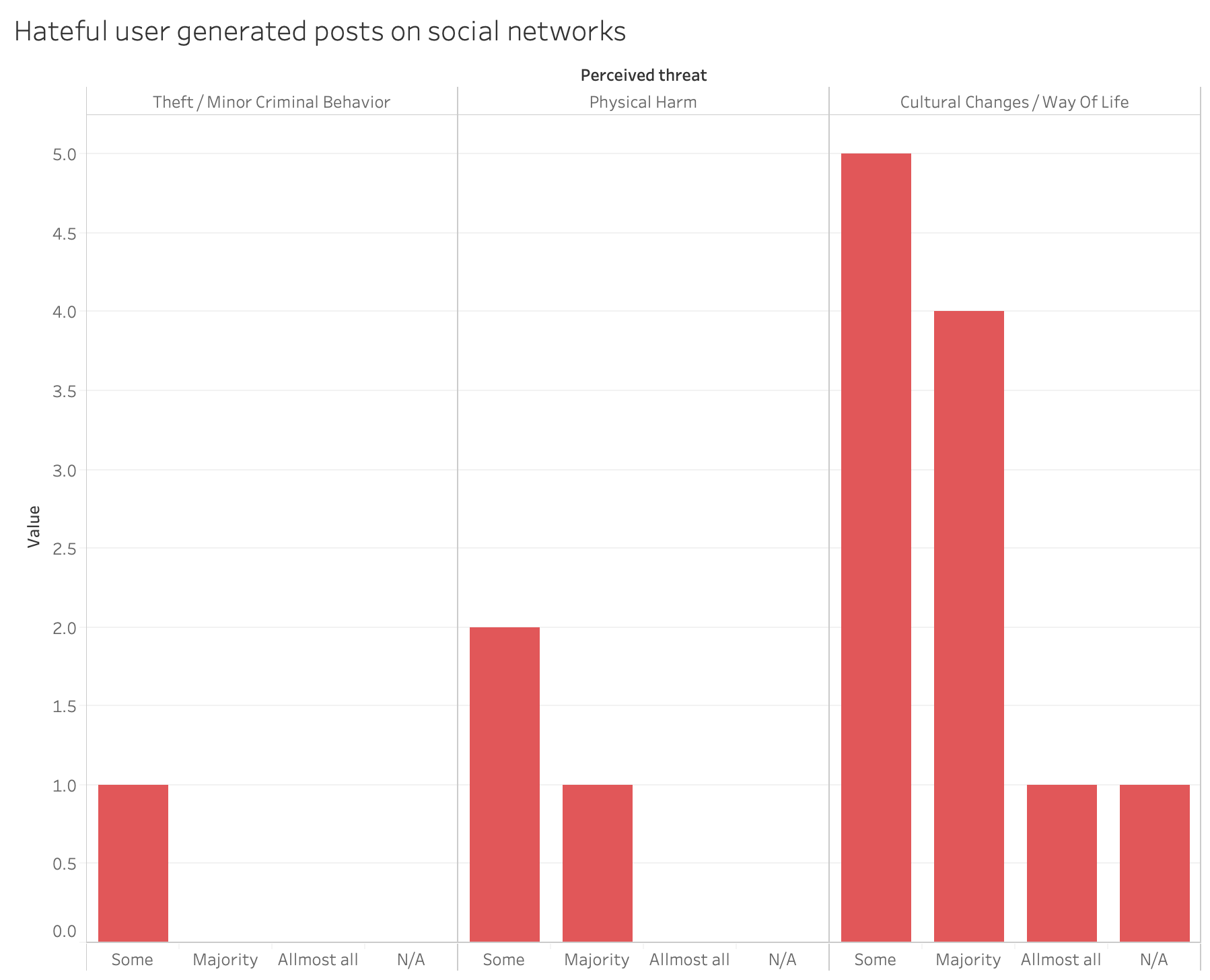 Perceived Characteristic

1/3 of the events involved refugees

2/3 of the events involved minorities, either historical or more recent

Out of the 15 events, 9 had the potential to generate hate speech against people based on their ethnicity and 5 based on their religion. 

Localization

Almost 2/3 of the events at a national level

Almost 1/3 of the events at the European level
22/02/2021
16
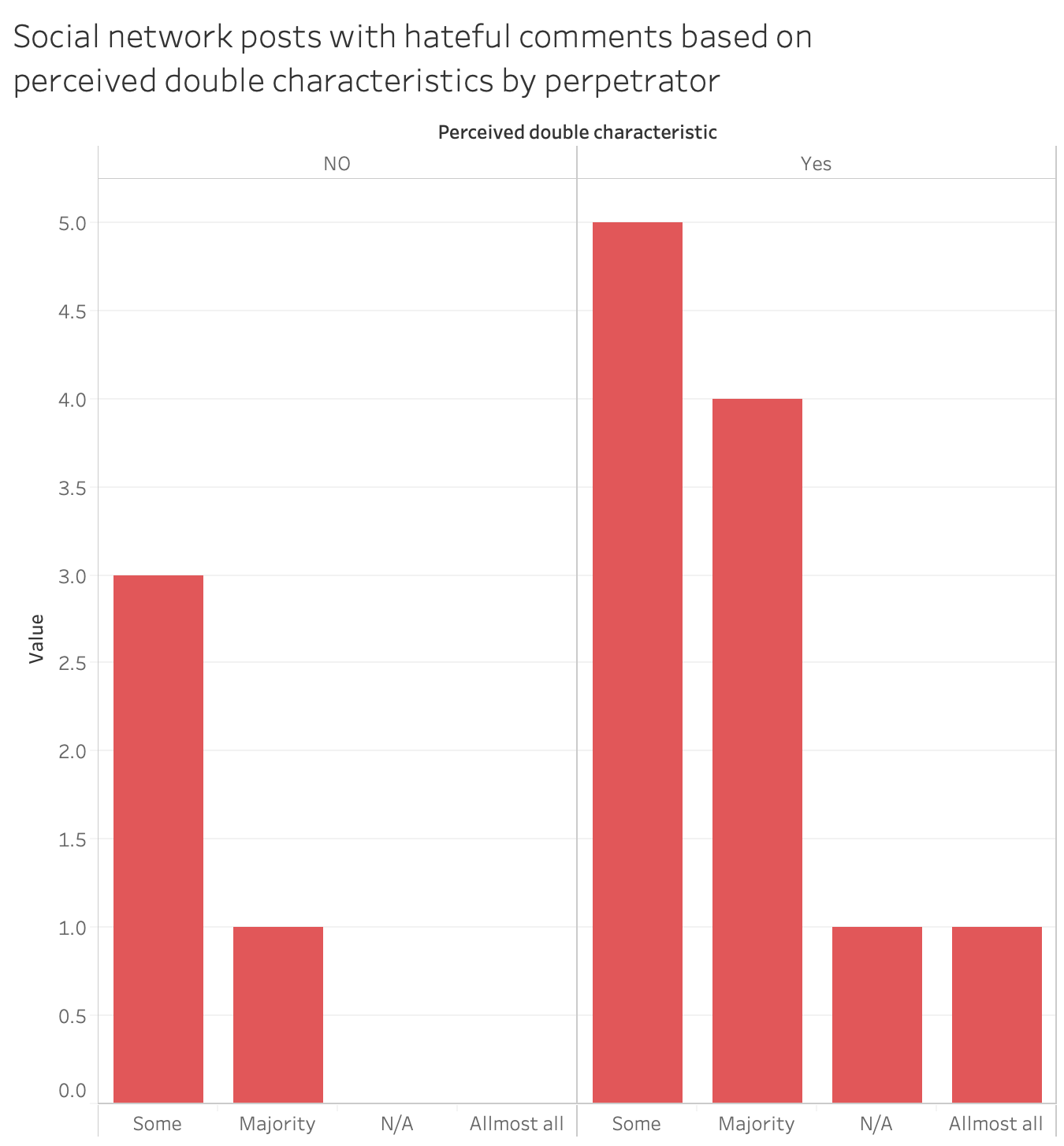 Case Study
Germany - Recommendations
German activists should expect higher volumes of hate speech:

From events taking place at a national level,
Involving refugees or asylum seekers, 
Involving people belonging to more than one group vulnerable to hate speech. 


Particular attention should be paid to events that can consolidate the fear of threats to the current way of life in Germany or of cultural changes.
22/02/2021
17
Case Study - Italy
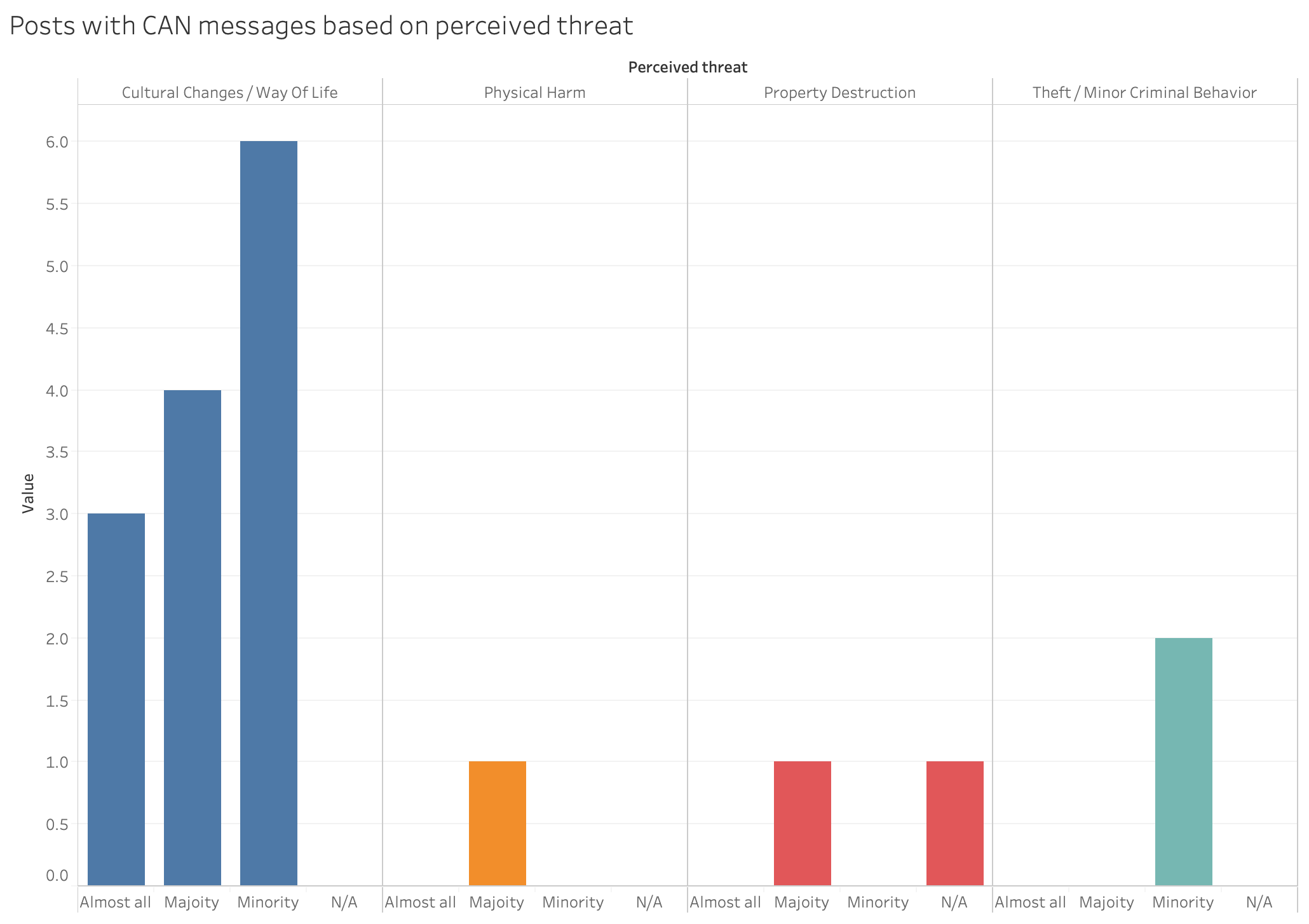 21 events between March and September 2020
These events generated hundreds of posts on social networks (mainly on Facebook and Twitter), which generated thousands of comments. 

Perceived Threat 

the most common type of threat was fear about changes to the current way of life in Italy or fear of cultural changes (16 events) 

fear of property destruction (2 events)
 
fear of theft/other minor criminal behavior (2 events)  

fear of physical harm (1 event).
22/02/2021
18
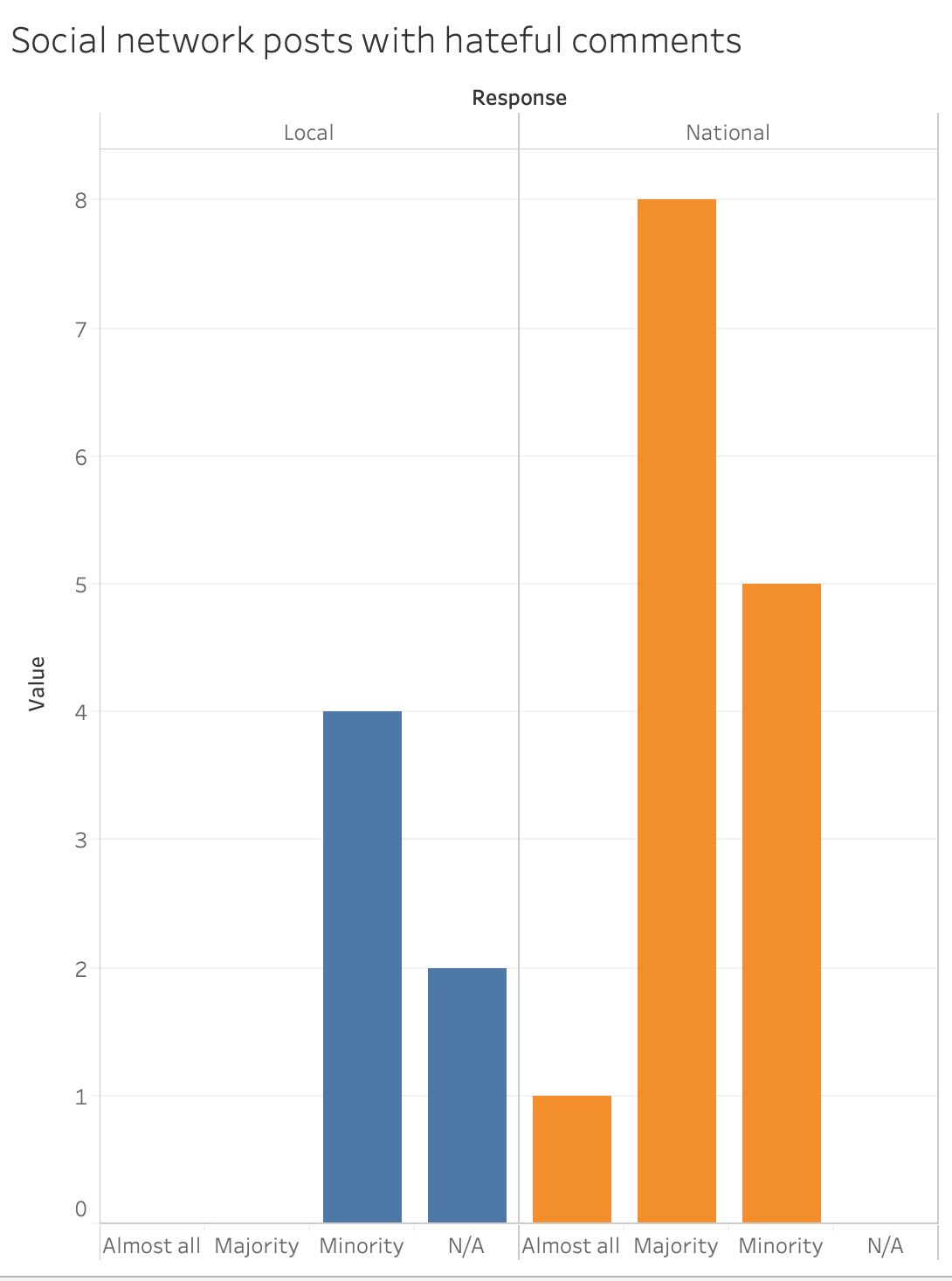 Case Study - Italy
Perceived Characteristic

race (8 events) 
ethnicity (5 events)
gender (4 events) 
sexual orientation (2 events)  
age (1 event). 

Localization 

at a national level (14 events) 
at a local level (4 events)

In strong contradiction to the findings in Romania and Germany, hate speech was frequently found in the posts discussing the events, as in the comments to these posts
22/02/2021
19
Case Study – Italy
Recommendations
Italian activists should pay particular attention to events that:

attract more types of public figures to express hateful comments
involve people belonging to more than one group vulnerable to hate speech
happen at a national level
generate fears of theft or minor criminal behavior 
involve concrete antisocial actions.
 
CAN messages are less frequent in case of events that could generate fears of concrete, direct threats and become more frequent to combat threats of cultural changes or changes to the way of life.
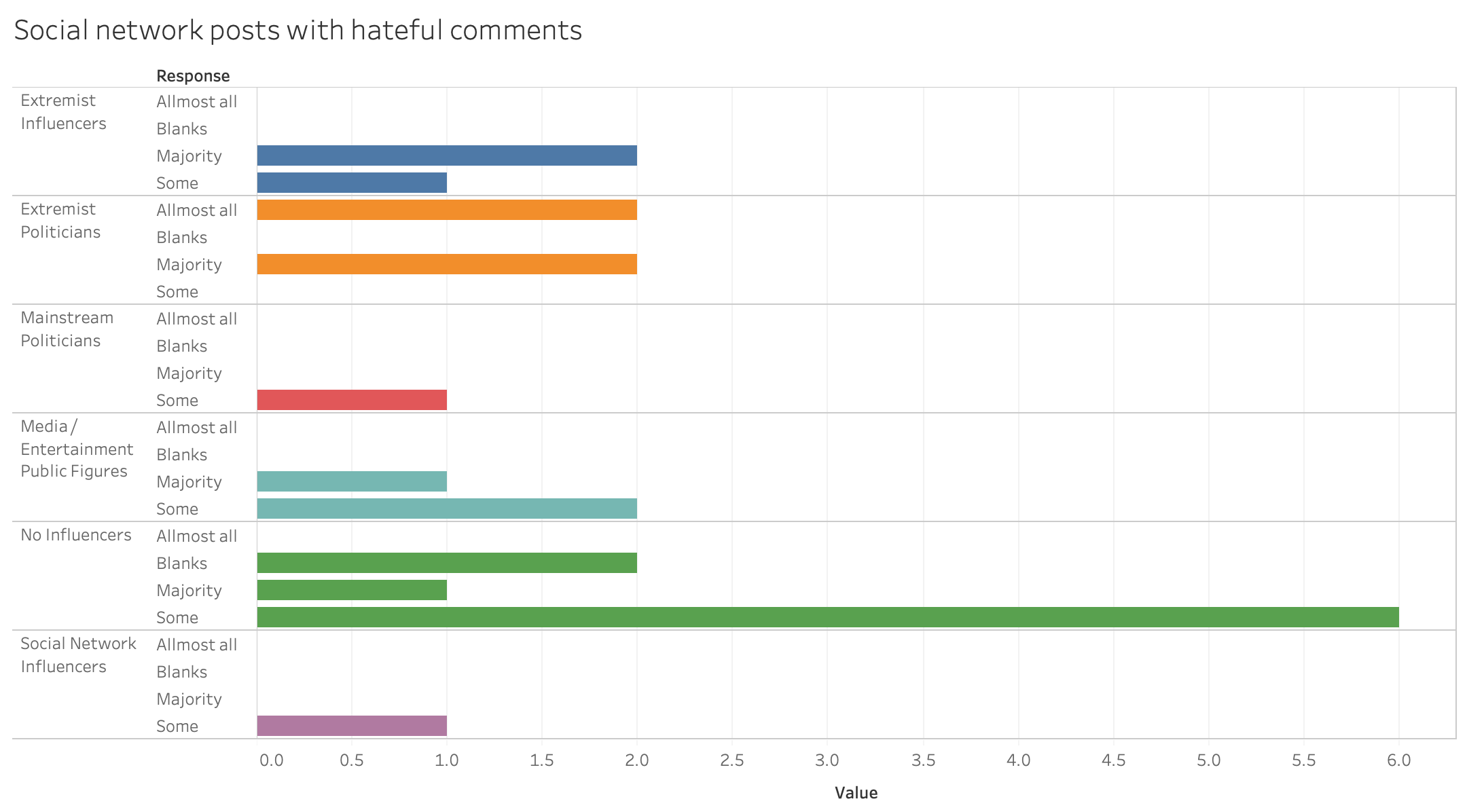 22/02/2021
20
General Conclusions and Recommendations
Extremely few common findings between the results in Romania, Germany and Italy 

The research was not able to identify any “model” that would predict, at a European level, hate storms. 



Findings and models are highly contextual.
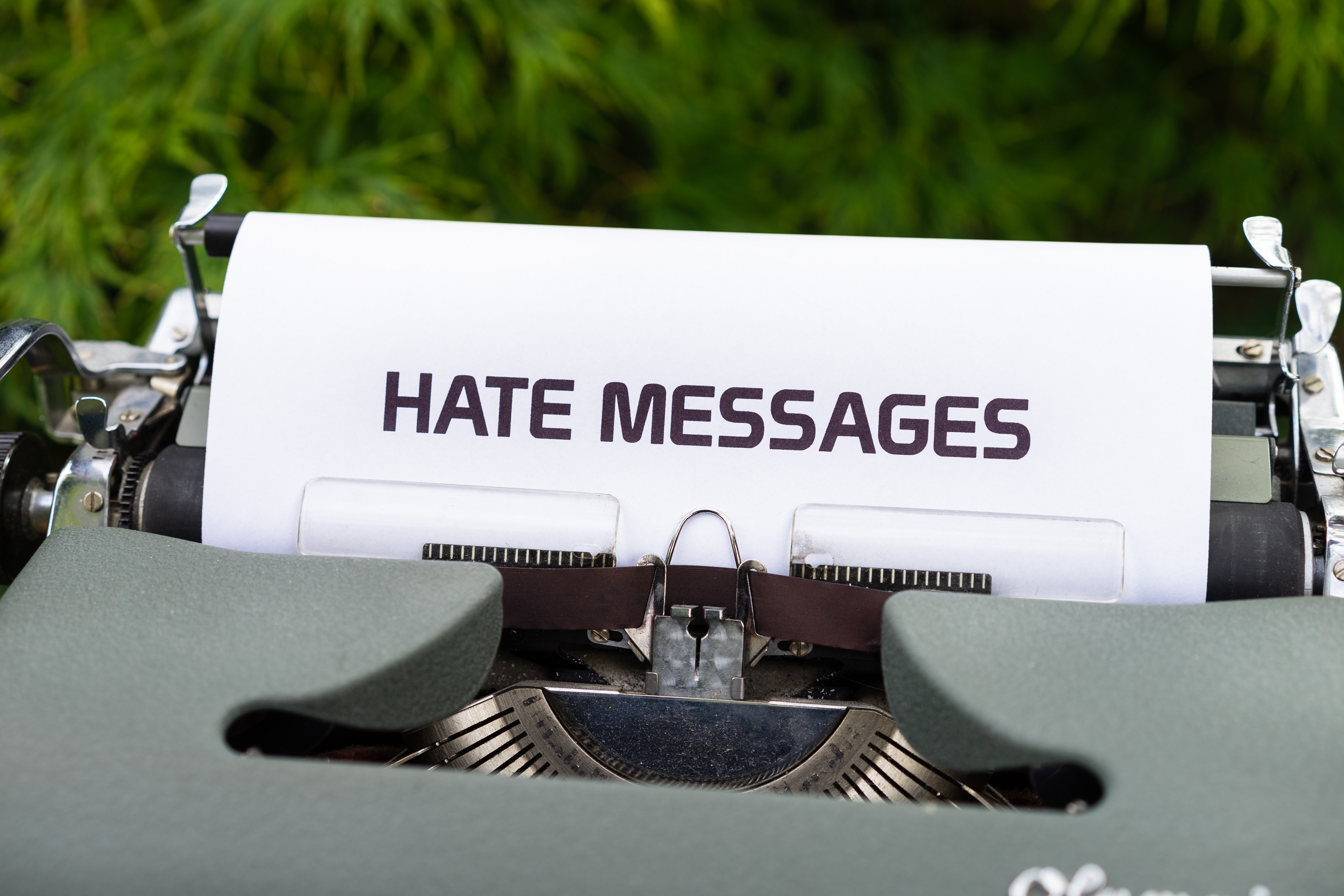 We encourage activists to apply the methodology in this paper on their own national context
22/02/2021
21
General Conclusions and Recommendations
One similarity: the most common types of perceived threat was that of cultural changes or changes to the current way of life.
hate speech does not require to be fueled by concrete violent or antisocial acts
The events with potential to instill fear of cultural changes or of changes to the existing way of life, generated lower levels of hate speech (apart from Germany)

attracted more CAN messages.
Another common finding was that events happening at a national or local level tend to attract more hate speech than international events.
22/02/2021
22
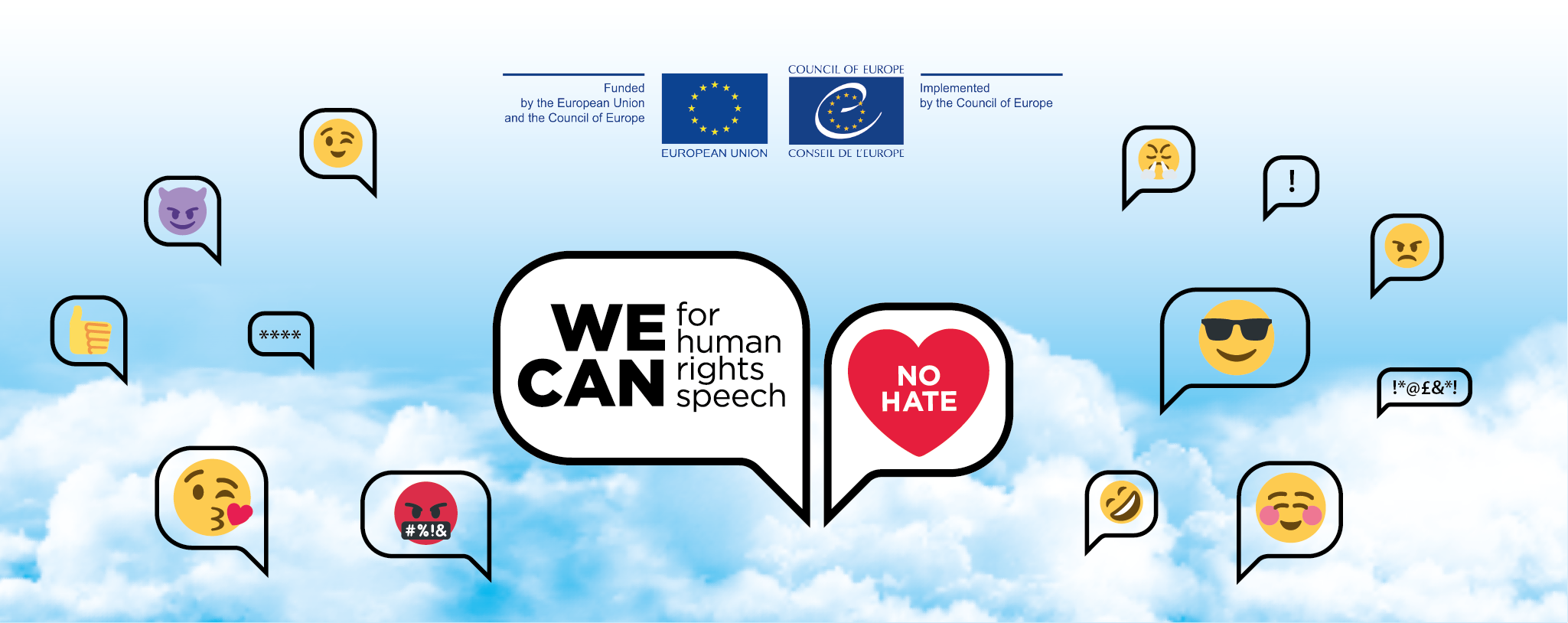 Thank you for your time and interest!